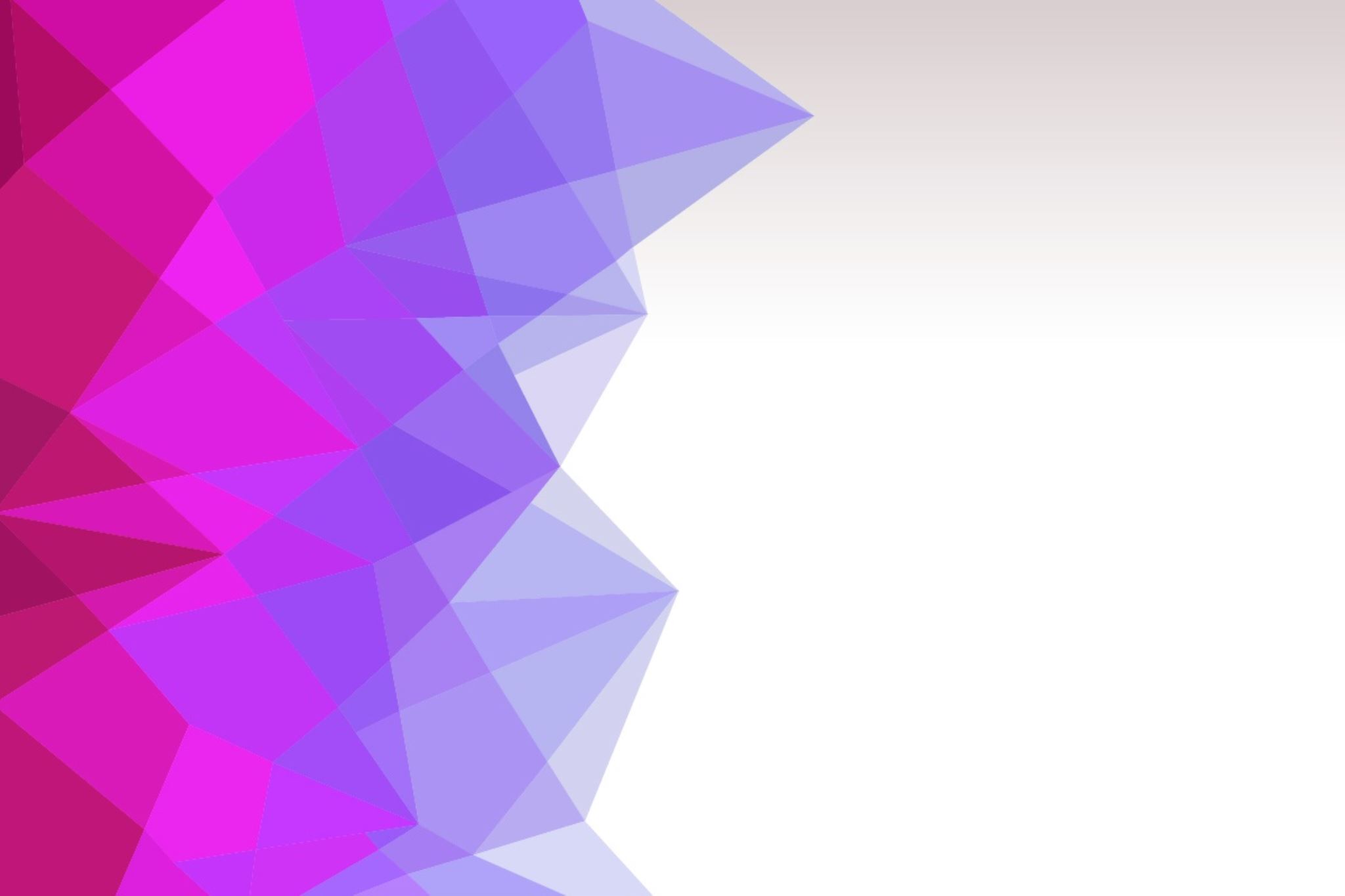 SUAM - SOGGETTO AGGREGATORE DELLA REGIONE MARCHE
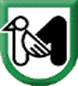 GUIDA ALL’ACCORDO QUADRO
ACCORDO QUADRO PER L’AFFIDAMENTO IN CONTO DEPOSITO DELLA FORNITURA DI PROTESI D’ANCA PER LE AZIENDE SANITARIE ED ENTI DELLA REGIONE TOSCANA E DELLA REGIONE MARCHE
CUI 322017FDMP0908 Codice Gara 6961426
1
PREMESSA
La procedura di gara per l’affidamento, in conto deposito, di protesi d’anca per le Aziende sanitarie ed Enti della Regione Toscana e della Regione Marche, suddivisa in 17 lotti, di cui 16 aggiudicati ed uno andato deserto, è stata svolta da Regione Toscana-Soggetto Aggregatore anche per conto di Regione Marche, a seguito di un accordo di collaborazione sottoscritto tra le Regioni.
I Fornitori, mediante la stipula dell’Accordo Quadro, sono obbligati ad accettare i c.d. Ordinativi di Fornitura emessi dalle Amministrazioni del territorio regionale, i quali rappresentano i contratti attuativi dell’Accordo stesso.
Il rapporto contrattuale, a seguito dell’emissione dell’Ordinativo di Fornitura, si instaura tra Amministrazione contraente e Fornitore.
La durata degli Accordi Quadro è pari a 48 mesi decorrenti dalla data di sottoscrizione degli stessi ed all’interno del periodo di validità sarà possibile emettere Ordinativi di Fornitura per importi complessivi pari al massimale contrattuale.
I contratti attuativi avranno durata massima fino alla scadenza dell’Accordo Quadro. 
Alla data di scadenza dell’Accordo Quadro il fornitore, qualora richiesto dall’Amministrazione, sarà comunque tenuto a proseguire la prestazione alle stesse condizioni, fino ad un massimo di altri 180 (centottanta) giorni necessari al fine dell'individuazione del nuovo contraente.
2
I FORNITORI
ADLER ORTHO SPA
GRUPPO BIOIMPIANTI SRL
RTI JOHNSON & JOHNSON MEDICAL SPA - ACTIVA SRL
LIMA CORPORATE SPA
LINK ITALIA SPA
MATHYS ORTOPEDIA SRL
MEDACTA ITALIA SRL 
MICROPORT SCIENTIFIC SRL
MT ORTHO SRL
PERMEDICA SpA
SMITH & NEPHEW Srl
ZIMMER BIOMET ITALIA SRL
         
                    I contatti dei Fornitori sono presenti nell’Allegato «CONTATTI FORNITORI».
3
OGGETTO DELL’ACCORDO QUADRO
Oggetto dell’Accordo Quadro è l’affidamento della fornitura di PROTESI D’ANCA in conto deposito, suddivisa in 17 lotti, di cui 16 aggiudicati ed uno andato deserto, da destinare alle Aziende sanitarie ed Enti della Regione Marche.
Focus Lotti
4
5
LA PROCEDURA DI ADESIONE ALL’ACCORDO QUADROL’Amministrazione contraente che intenda aderire all’Accordo Quadro per la fornitura di protesi d’anca dovrà: 1) Collegarsi al «Profilo del Committente – Soggetto Aggregatore SUAM», al seguente link: https://www.regione.marche.it/Entra-in-Regione/Soggetto-Aggregatore-SUAM.2) Selezionare la Sezione «Generali» all’interno della quale troverà un’ulteriore Sezione denominata «Convenzioni attive».3) All’interno di quest’ultima, in cui sarà presente, tra gli altri, l’Accordo Quadro di cui trattasi (PROTESI D’ANCA), è presente il «Manuale Operativo per l’adesione sulla piattaforma GT- SUAM» ed una serie di allegati:• CAPITOLATO TECNICO• CAPITOLATO TECNICO PRESTAZIONALE• DECRETO PRESA ATTO SUAM MARCHE• ACCORDI QUADRO• OFFERTE ECONOMICHE E LISTINI PREZZI• Schema CONTRATTO ESTIMATORIO• Schema CONFERMA DI ADESIONE • Schema ORDINATIVO DI FORNITURA• Schema LETTERA CONTESTAZIONE PENALI• Schema LETTERA APPLICAZIONE PENALI4) Dopo aver preso visione della documentazione ed aver ottenuto il nulla osta da parte della SUAM per aderire all’Accordo Quadro l’Amministrazione contraente dovrà registrarsi attraverso la piattaforma GT-SUAM, la quale genererà un RIEPILOGO ADESIONE da allegare all’Ordinativo di fornitura.
6
LA PROCEDURA DI ADESIONE ALL’ACCORDO QUADROLa procedura di adesione si articola come segue:1) CONFERMA DI ADESIONE (Modello CONFERMA DI ADESIONE): documento mediante il quale l’Amministrazione contraente conferma alla SUAM (tramite PEC) la sua intenzione di aderire all’Accordo Quadro;2) NULLA OSTA ALLA CONFERMA DI ADESIONE: con questo atto, che la SUAM invia tramite PEC all’Amministrazione contraente, viene accantonata la quota parte di massimale necessaria a soddisfare il fabbisogno dell’Amministrazione e quest’ultima viene autorizzata a contattare direttamente il Fornitore ai fini della sottoscrizione dell’Ordinativo di fornitura;3) ORDINATIVO DI FORNITURA (Modello ORDINATIVO DI FORNITURA): contratto attuativo dell’Accordo Quadro che l’Amministrazione contraente deve caricare su GT-SUAM ed inviare al Fornitore. All’ordinativo di fornitura dovrà essere allegato il RIEPILOGO ADESIONE, generato attraverso la piattaforma GT-SUAM.
7
LA CONFERMA DI ADESIONE E IL NULLA OSTAL’Amministrazione interessata alla fornitura, deve trasmettere alla SUAM, tramite PEC, la Conferma di adesione, sottoscritta da un soggetto autorizzato ad impegnare formalmente e legalmente la stessa.Attraverso la Conferma di adesione l’Amministrazione fornirà alla SUAM i seguenti elementi:a) L’importo presuntivo di adesione all’Accordo Quadro sulla base delle stime effettuate dall’Amministrazione considerando il listino prezzi allegato alla presente Guida e la spesa storica dell’Amministrazione stessa;c) Il termine entro cui sarà emesso l’Ordinativo di Fornitura;d) Il nominativo del Responsabile del Procedimento per l’Adesione all’Accordo Quadro e il nominativo del Direttore dell’Esecuzione e i loro contatti (telefono e posta elettronica).La SUAM, entro 5 giorni lavorativi dal ricevimento della Conferma di adesione da parte dell’Amministrazione contraente, ne prenderà atto e rilascerà il Nulla osta.
8
L’ORDINATIVO DI FORNITURA
E’ l’atto in forma elettronica, sottoscritto da un soggetto autorizzato ad impegnare legalmente e formalmente l’Amministrazione contraente, che viene inviato al Fornitore.
Costituisce il documento contrattuale che formalizza l’accordo tra l’Amministrazione contraente e il Fornitore ed assume, come previsto dall’art. 26 L. 488/1999, la valenza di contratto attuativo dell’Accordo Quadro.
All’Ordinativo di Fornitura dovrà essere allegato il Riepilogo Adesione scaricato dalla Piattaforma GT SUAM secondo le modalità indicate nel “Manuale operativo per l’adesione sulla piattaforma GT-SUAM”, pubblicato tra gli allegati e dovrà essere caricato sulla piattaforma GT-SUAM, ai fini del monitoraggio, da parte della SUAM, dell’Accordo Quadro. 
Nell’Ordinativo di fornitura, sottoscritto dalle parti, vengono specificate le forniture di cui l’Amministrazione necessita.
9
La figura seguente schematizza l’iter procedurale per l’attivazione della fornitura oggetto dell’Accordo Quadro






CONFERMA DI ADESIONE ALLA CONVENZIONE
10
INFORMAZIONI E CHIARIMENTI

Per ulteriori informazioni e chiarimenti è possibile contattare:  Regione Marche - Servizio Stazione Unica Appaltante - P.F. Soggetto Aggregatore. 
La struttura ha sede ad Ancona in Via Palestro, 19 - Cap 60122.
E-mail: funzione.soggettoaggregatore@regione.marche.it 
PEC: regione.marche.suam@emarche.it

Per informazioni di carattere tecnico e per chiarimenti sull’uso della Piattaforma GT SUAM è possibile contattare l’assistenza TASK ai seguenti recapiti:
- Tel: 0733 280140
- Indirizzo mail: assistenza.appalti@sinp.net.
11